Виды капитального ремонта скважин
Капитальный ремонт скважин
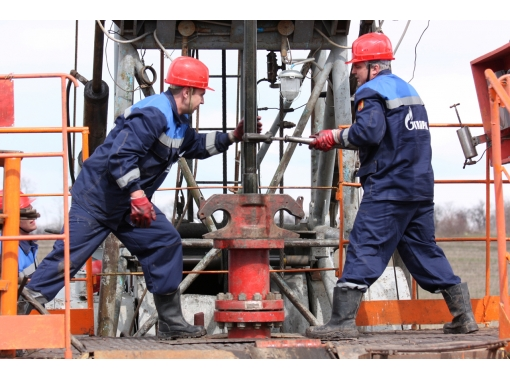 комплекс работ, связанный с восстановлением работоспособности обсадных колонн, цементного кольца, призабойной зоны, ликвидацией аварий, спуском и подъемом оборудования для раздельной эксплуатации пластов.
Основные виды капитального ремонта:
Ремонтно-изоляционные работы при капитальном ремонте скважин проводят для перекрытия путей движения посторонних вод к эксплуатационному объекту. При эксплуатации нефтяных месторождений посторонняя вода может поступать в период освоения скважины или в процессе эксплуатации.
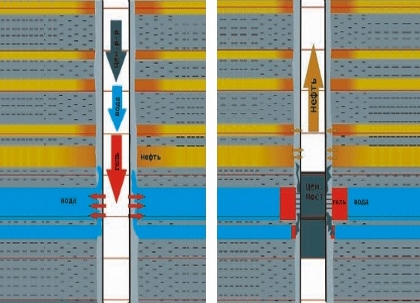 Устранение негерметичности эксплуатационной колонны.
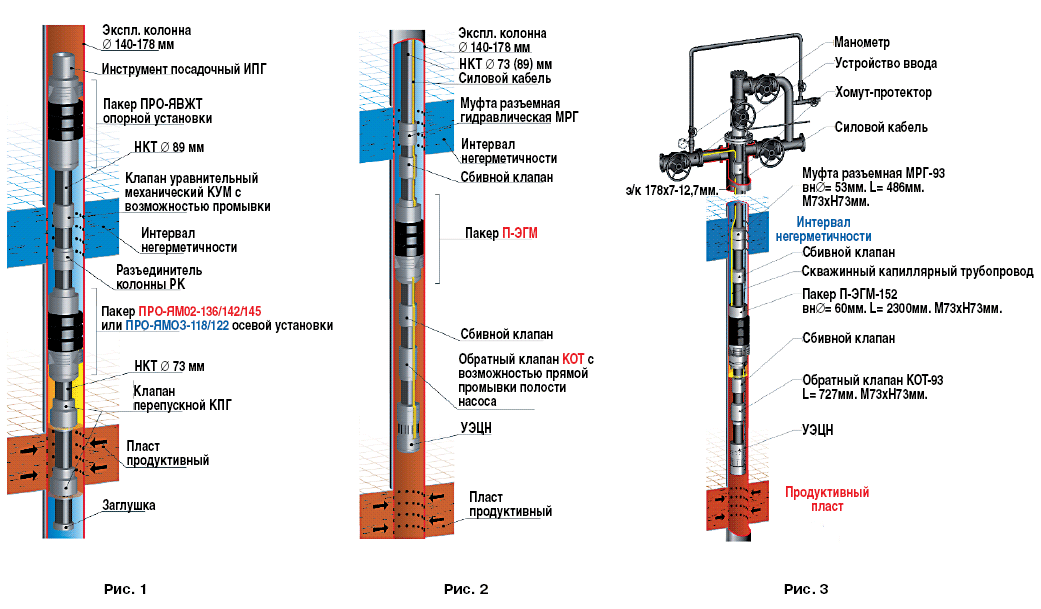 В большинстве случаев ремонтные работы по устранению негерметичности эксплуатационной колонны проводят с использованием различных вариантов метода тампонирования под давлением.
Крепление слабосцементированных пород призабойной зоны
Для борьбы с выносом песка, в зависимости от конкретных геолого-технических условий, применяют следующие технические приспособления и материалы:
1)установка фильтров;
2)заполнение заколонного 
пространства гранулированными материалами или 
отсортированным песком;
3)термические и термохимические способы;
4)синтетические полимеры;
5)песчано-смолистые составы;
6)пеноцементы;
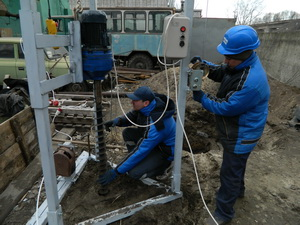 Устранение аварий допущенных в процессе эксплуатации и ремонта скважин.
Устранение аварий — наиболее сложный по техническому и инженерному исполнению комплекс работ, который требует высокого уровня исполнения, глубокого понимания ситуации, как правило, сопряжен с риском. Основная задача - не усугубить аварию!
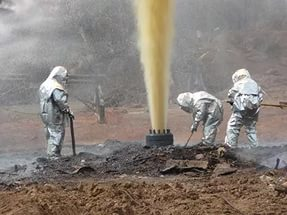 Переход на другие горизонты и приобщение пластов.
Ремонтные работы по переходу на другие горизонты включают работы по отключению нижнего перфорированного горизонта и вскрытию перфорацией верхнего продуктивного горизонта или наоборот.
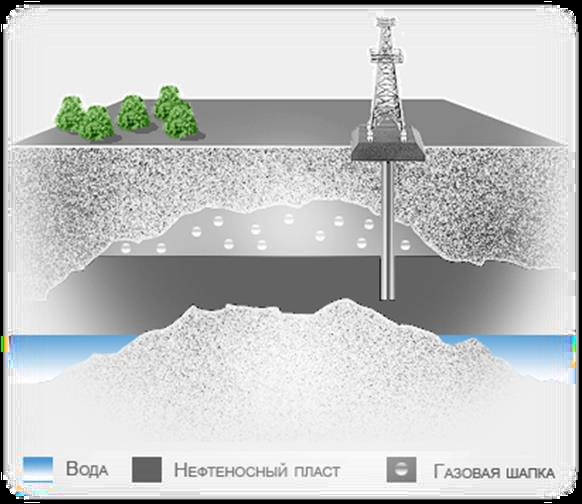 Зарезка и бурение второго ствола.
Зарезка второго ствола - это метод восстановления работоспособности скважин, который применяют в тех случаях, когда известными способами их нельзя отремонтировать, а бурение новых скважин нерентабельно.
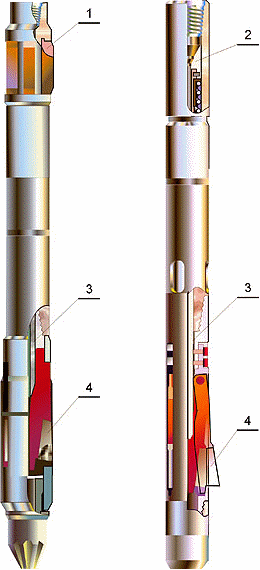 Зарезка и бурение второго ствола.
Зарезка и бурение второго ствола состоят из следующих этапов:
Выбор места в колонне для вскрытия «окна».
Установки цементного моста и отклонителя.
Вскрытия «окна» в колонне.
Бурение второго ствола до заданной глубины.
Электрометрических работ.
Спуск новой экс.колонны.
Перфорация.
Ремонт нагнетательных скважин.
Основная отличительная особенность ремонта нагнетательных скважин - высокое пластовое давление в районе скважины, превышающее гидростатическое.
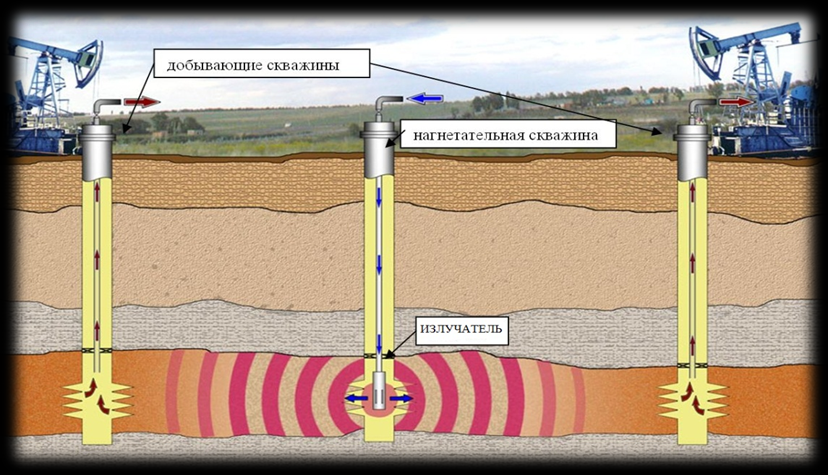